AQHA    Youth  &  Amateur European  Team  Cup 
July 15 & 16  -  2017


AQHA Show

July 14  -  2017
The  City : 	Le Pin  -  France
.
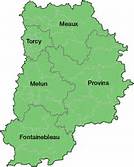 Le Pin (77181)
The  facility  : Parc Equestre FrancilienRoute de ChellesLe Pin - 77181 - France
The  facility
The  facility
The  facility
The  facility
The  facility
Show arena :  80 m  x 40 m
Warm up arena : 50 m x 20 m 
Work arena : 80 m x 40 m
130 stalls
Camping available
Catering
Additional  information
5 km from number Hotels near (city of CHELLES )
20km from highway to any destination.
20 km from Dineyland Paris.
40 km from the center of Paris.
Friday  July  14
AQHA    double points show
(Novice youth - Novice  Amateur – Open)
Showmanship  -  Horsemanship  -  Trail 
Ranch Riding  -  Reining
Team presentation
Stalls  awards
BUDGET
- Fee/team : 1650,00 € 
Including 5 stall and one tack by Team
  (Thursday to Monday)
Entries for Cup 

- Fee/individual : 350,00 € 
Including 1 stall and one tack (to share with 4 other individual riders)
  (Thursday to Monday)
Entries for Cup